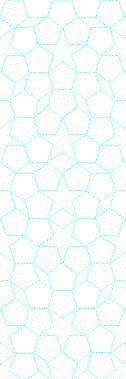 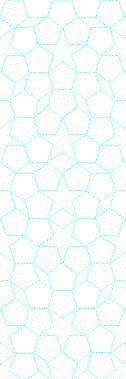 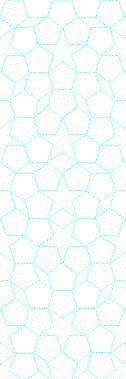 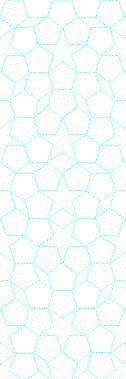 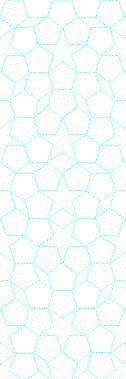 YTÜ 
FEN EDEBİYAT FAKÜLTESİ 
KİMYA BÖLÜMÜ
SEMİNER DERSİ SUNUMU
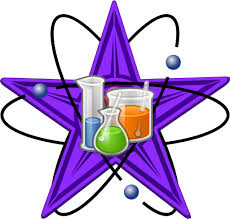 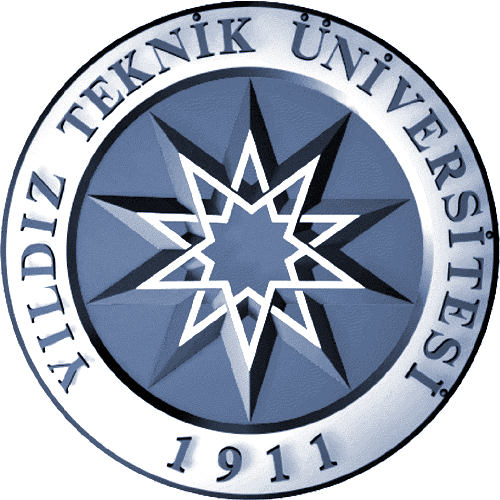 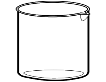 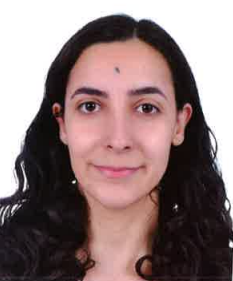 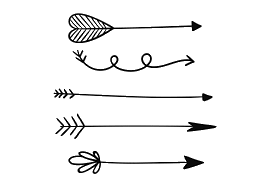 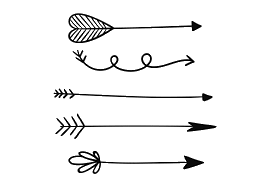 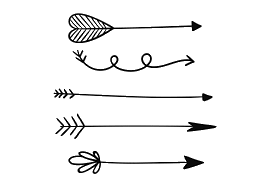 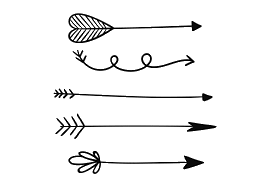 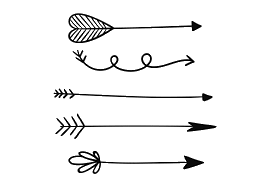 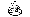 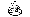 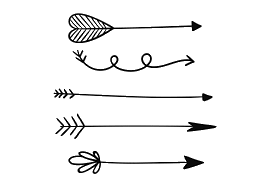 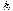 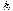 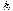 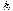 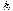 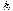 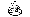 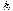 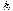 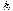 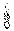 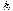 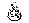 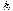 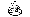 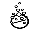 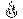 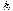 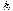 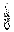 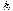 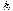 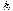 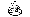 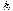 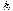 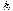 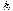 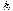 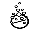 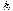 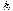 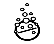 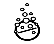 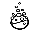 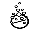 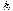 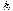 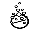 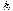 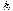 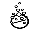 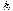 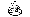 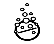 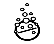 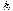 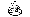 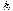 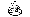 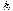 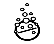 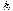 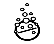 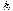 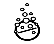 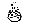 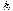 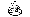 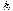 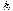 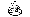 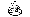 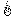 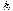 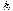 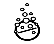 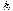 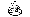 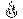 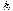 TÜLAY BORAHAN
21526019
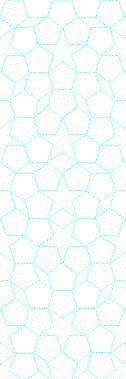 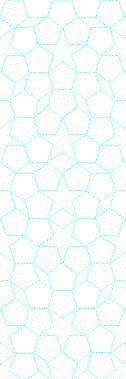 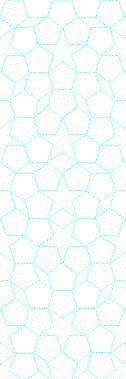 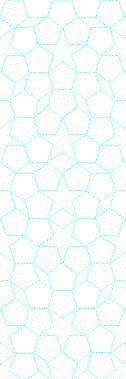 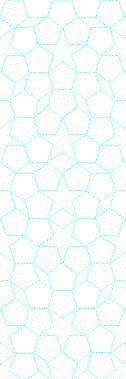 Konu
EFERVESAN TABLET DESTEKLİ MANYETİK FE3O4 NANOPARTİKÜL BAZLI DAĞITICI KATI FAZ MİKROEKSTRAKSİYONU-YARIKLI KUVARS TÜP-ALEVLİ ATOMİK ABSORBSİYON SPEKTROFOTOMETRESİ YÖNTEMİ İLE GÖL SUYU ÖRNEKLERİNDE KADMİYUM TAYİNİ




Danışman
  Prof. Dr. Sezgin BAKIRDERE
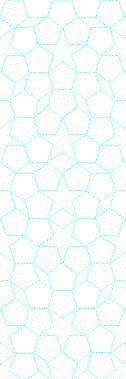 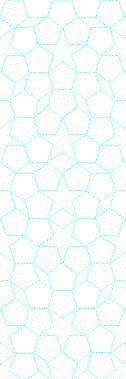 Tarih:  28.03.2023  Saat: 17:00
Yer:  Fen-Edebiyat Fakültesi